Neck MRI audit
Dr T Schiszler
Consultant Radiologist
UHBW Bristol Royal Infirmary
Current 2ww diagnostic pathway
Patients with certain ongoing symptoms (persistent sore throat / FOSIT / tongue pain +/- otalgia etc) are referred to ENT.
Physical examination and FNE carried out at ENT clinic. Findings dependent, cross-sectional imaging and / or ultrasound+/- FNA / biopsy requested.
In cases of clinically suspected malignancy, MRI with gadolinium + CT NCA, +/- ultrasound 
If suspicion malignancy is not observed on PE and FNE, plain (non contrast) MRI neck is often still requested.
Why?
Limited Diagnostic Yield of Plain Neck MRI: The subjective impression is that most plain neck MRI studies yield normal findings.
Impact of Low Pre-Test Probability: The sensitivity of MRI for detecting significant findings diminishes when the pre-test probability of disease is low. 
Resource and Environmental Concerns: The high volume of imaging studies contributes to immense pressure on radiology departments, while also raising concerns about the environmental impact of unnecessary imaging. 
Limitations in Cancer Detection: Even histologically confirmed malignancies in the head and neck region may remain occult on MRI, even with the use of contrast-enhanced protocols. 
Potential Harm to Patients: There is a potential for harm from unnecessary imaging, including false positives, incidental findings, patient anxiety, and the downstream effects of overdiagnosis or overtreatment.
Why do we do MRI (if PE and FNE are normal or not suspicious)?
Hidden areas (tongue base, palatine tonsils, PNS, perhaps piriform sinus)
FNE is perhaps not considered adequate?

Unfortunately, MRI is also not very accurate in assessing early-stage malignancy of these areas.

I don’t really know, and nobody tells me.
Audit details
500 non contrast Neck MRI examinations identified between April 2021 and March 2022.
All non-ENT cases (BHI / maxillofacial) excluded.
Cases with high clinical suspicion (mass felt on neck / primary suspected on FNE) were excluded. 
Review: Summer 2024, which gave us sufficient time interval (2 years) to identify cases missed both by ENT and radiology.
Audit details - Most frequently described symptoms
Persistent sore throat (at times with pain radiating to ear)
Throat irritation
High dysphagia
Throat discomfort
Feeling of lump, globus etc
FOSIT
Neck pain
Audit details
Remaining 338 cases divided into 2 groups based on physical examination and FNE result:
ENT Score 0: Completely normal (152 patients)
ENT score 1: Not completely normal but not suspicious of cancer (186 patients)

(ENT score 1: asymmetry of tonsils, tongue base, bulky tongue base, generalized / focal redness, not suspicious neck lumps / nodes, oedematous cords etc)
Audit details
MRI results are also divided, into 3 categories:
Rad score 0: normal
Rad score 1: not completely normal but not suspicious
Rad score 2: highly suspicious of malignancy


Rad score 1: incidental findings, asymmetry of tonsils and BOT, cysts, slightly prominent RP nodes, thyroid nodules, haemangioma, dental issues etc
Results -  ENT score 0 (152 patients – 45%)
Rad score 0: 110 Pt (72%)
Rad score 1: 39 Pt (26%)
Rad score 2: 3 Pt ( 2%)

(Rad score 2 cases: suspected bone lesion, suspected oesophagus tumour, suspected tongue base lesion)

Malignancies found: 0
Significant findings: 0
H&N malignancies / significant findings within 2 years: 0
Known harm caused: 0
Additional procedures (in addition to repeat clinic review) ENT score 0 (152 pt)
Results – ENT score 1 (186 Pt – 55%)
Rad score 0: 93 Pt (50%)
Rad score 1: 86 Pt (46%)
Rad score 2: 8 Pt (4%)

Malignancy found: 4 Pt (2%) – all from Rad score 2
H&N cancer found: 3 Pt (1.6%) (1 patient had lung ca with supraclavicular nodes not felt clinically)
Results – ENT score 1 (186 Pt – 55%)
Malignancy probably missed: 1 Pt (Rad score 0 – normal) with subsequent hypopharynx cancer confirmed 1 year later. Repeat FNE was also (almost) normal at the time.

Harm caused: 1 patient with significant bleeding after tonsillectomy (benign histology –chronic inflammation), 1 patient vocal cord palsy following thyroid lobectomy for U3 nodule (benign histology).
Additional procedures (in addition to repeat clinic review) ENT score 1 (186 Pt – 55%)
Results – ENT score 1 (186 Pt)
3 H&N cancer cases found, all tongue base:

1st: large ulcerated endophytic lesion T4 (FNE- Asymmetry of base of tongue Left appeared more prominent.(contralateral to otalgia - No obvious growth/ulcer)
2nd: extensive mass from tongue base to vallecula to right piriform sinus T4 (FNE showed slightly bulky BOT)
3rd: small lesion left base of tongue. (A hint of erythema but no obvious mass left BOT, if MRI normal still for panendoscopy and biopsy of left tongue base)
MRI performance (Vs ENT) for ENT score 1 group -186 Pt
Sensitivity: 75%
Specificity: 97.8%
PPV: 43%
NPV: 99.4% (ENT: 98.4%)
Accuracy: 97.3% (ENT: 98.4%)
Total figures
ENT score 0+1: 338 Pt

Rad score 0: 203 (59.3%)
Rad score 1: 125 (36.3%)
Rad score 2: 11(4.4%)

Number of H&N malignancy found: 3 (0.88%)
Number of other cancer found: 1
Number of cancer (probably) missed: 1
Literature
MRI has widely recognized an established role in staging H&N malignancy found clinically.

No paper found on role of MRI in the diagnosis of clinically occult malignancy of the pharyngeal mucosal space / larynx.
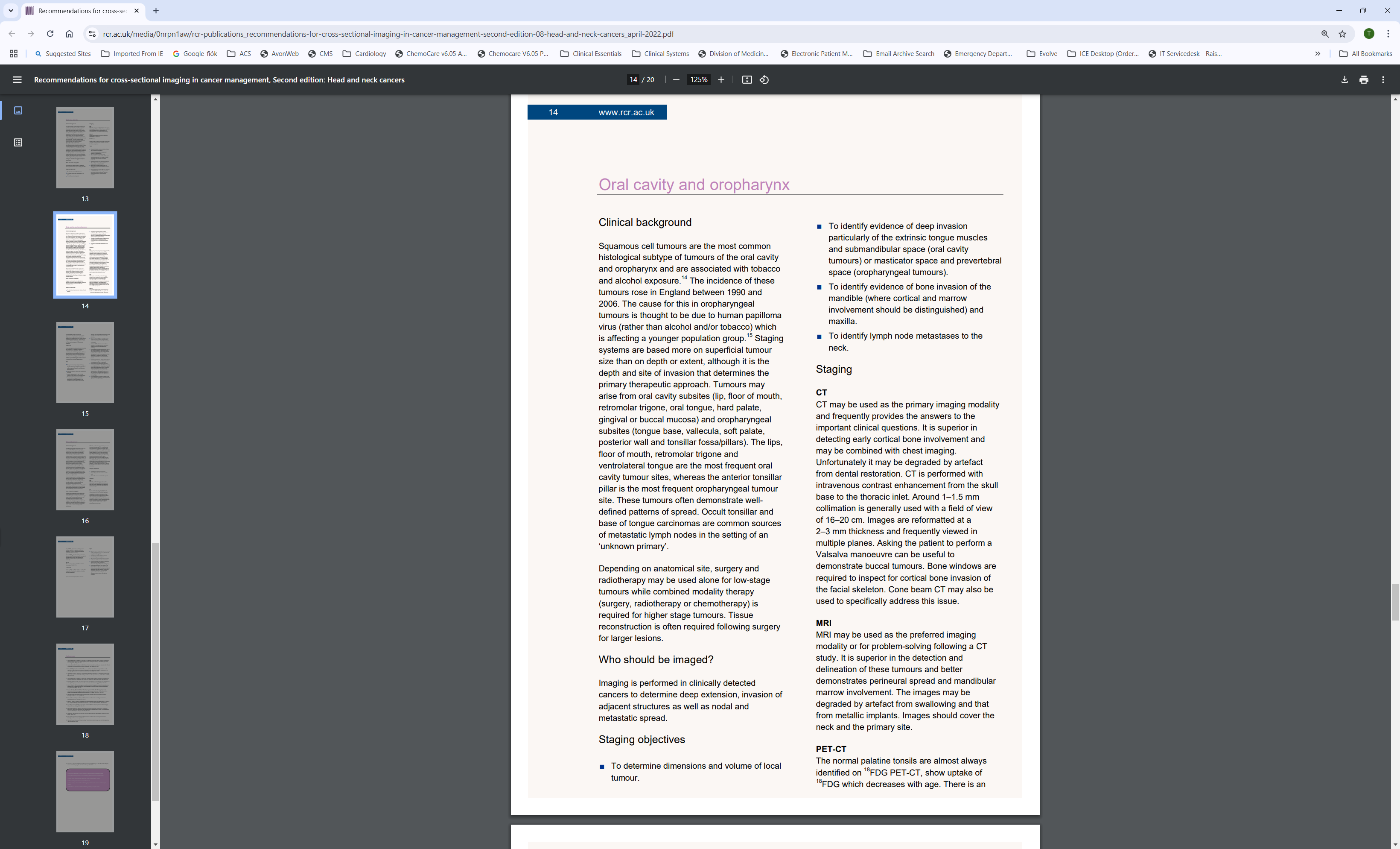 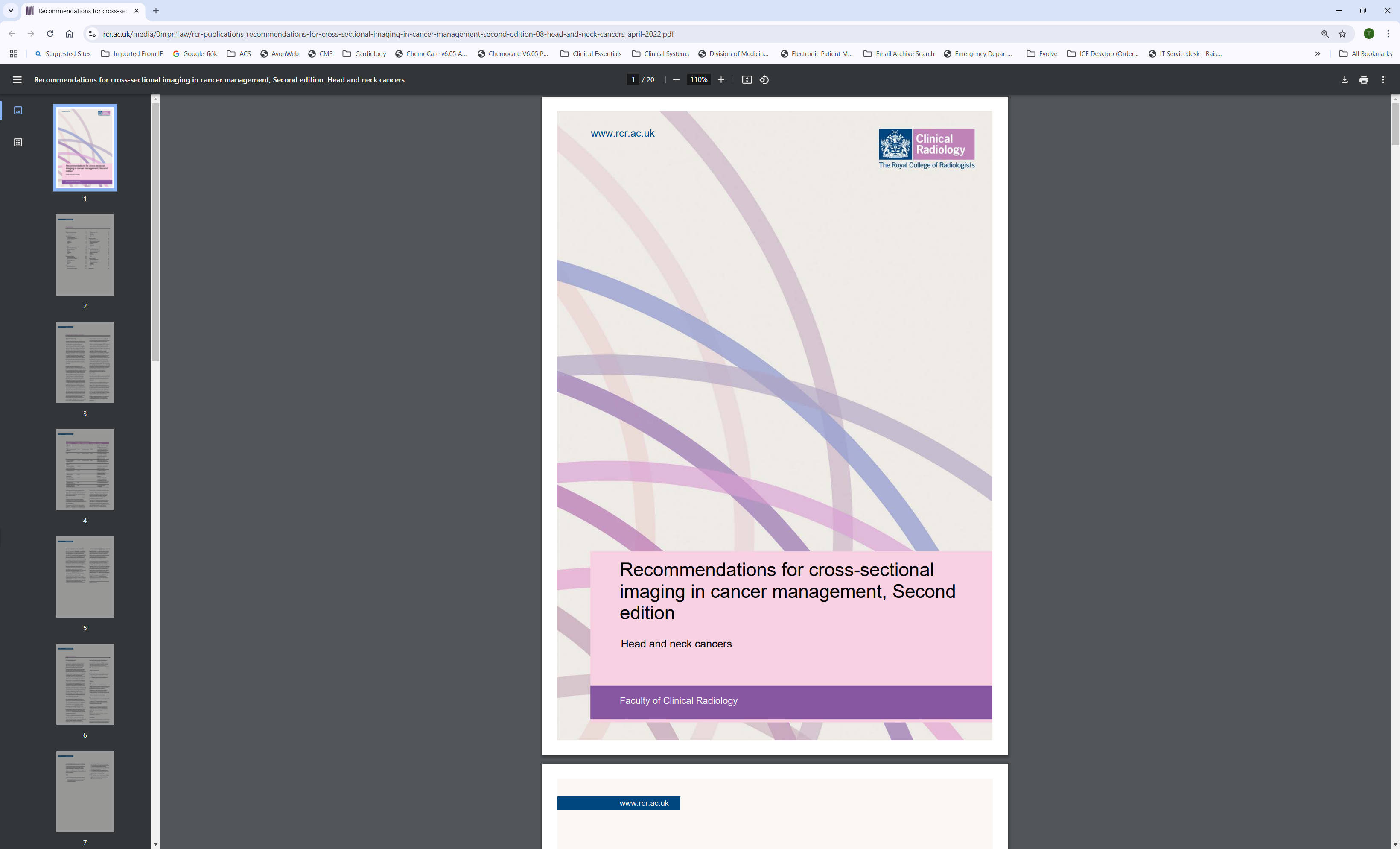 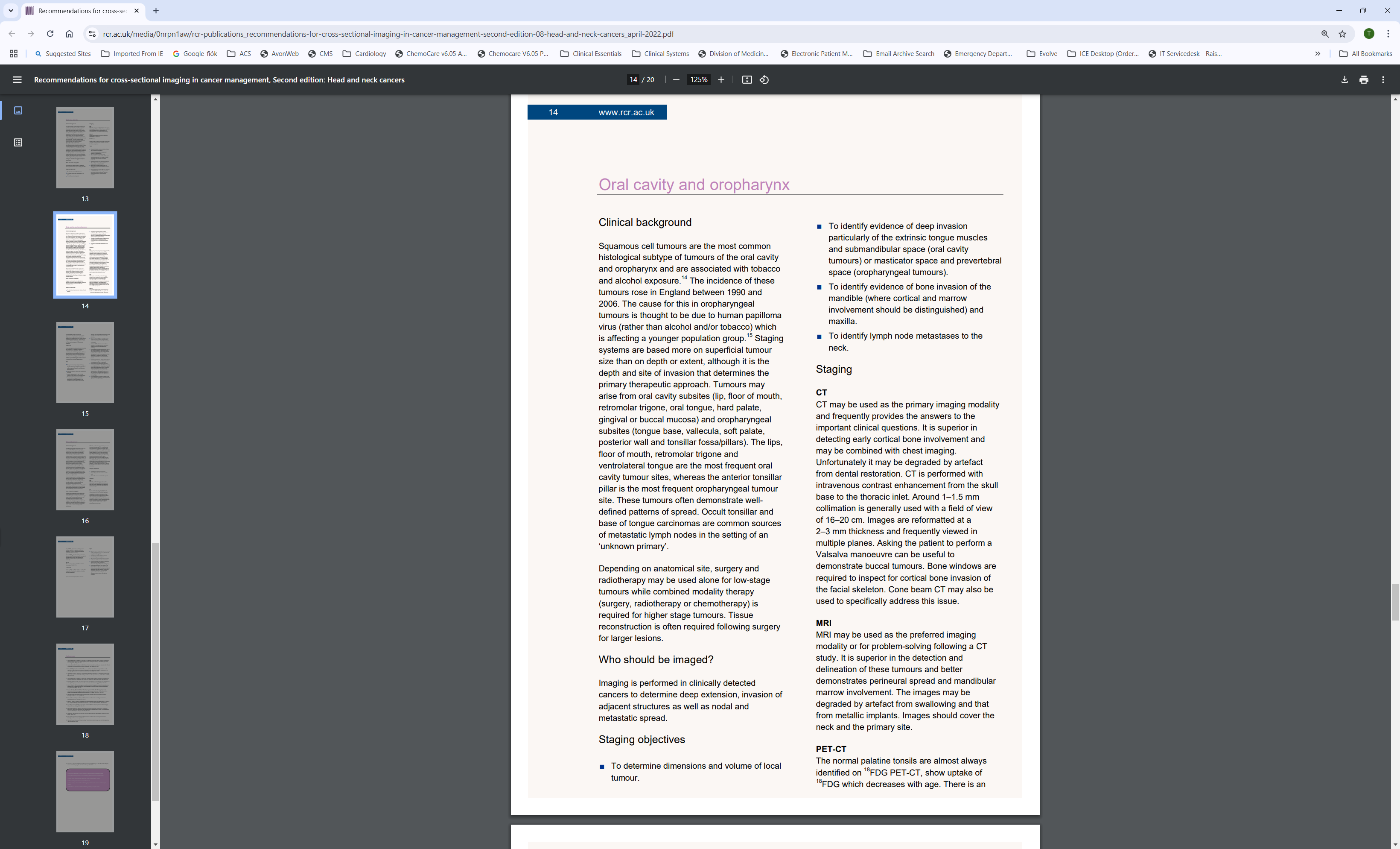 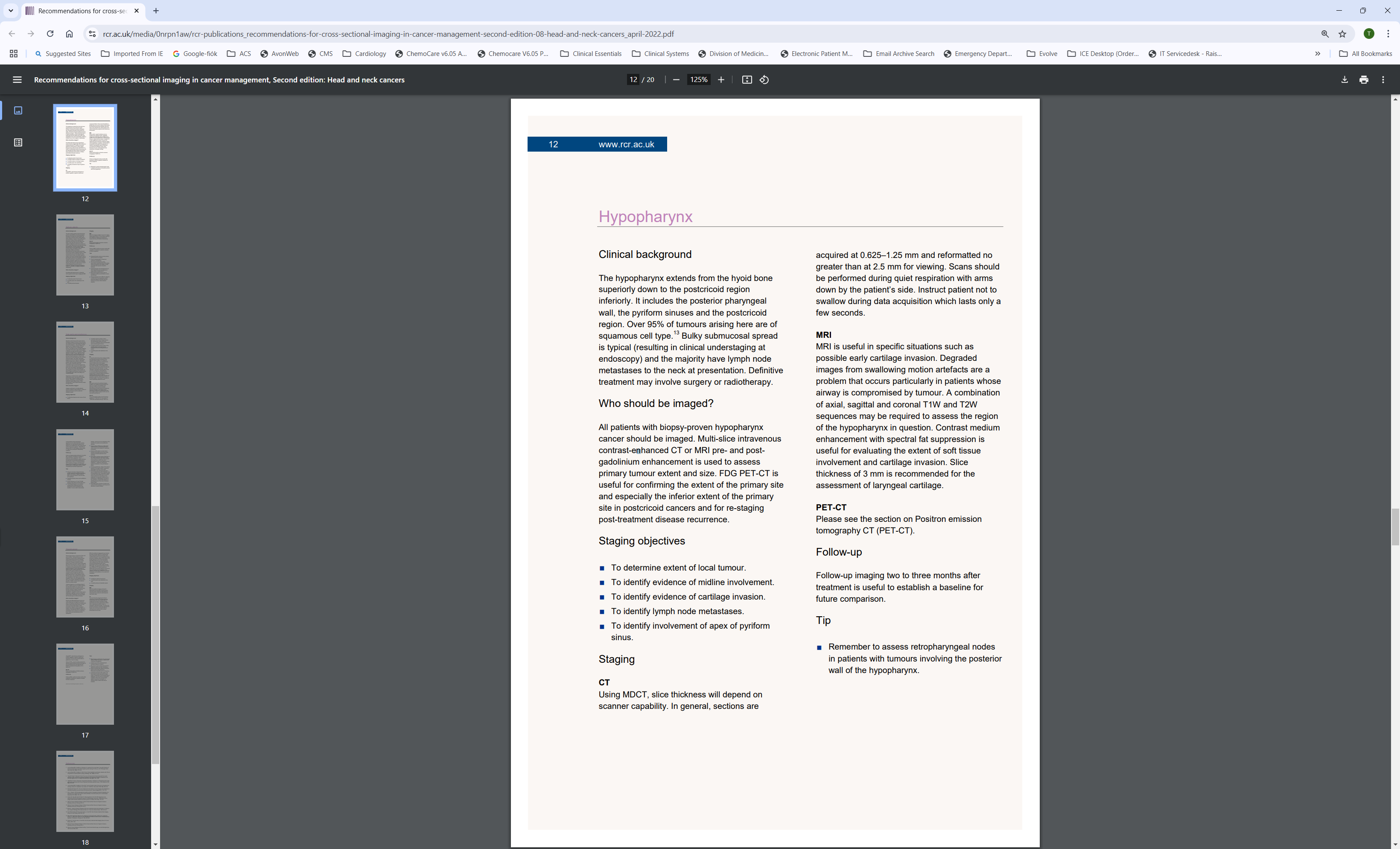 Summary:
338 MRI contributed to cancer diagnosis in 4 cases / 3 H&N cancer cases
1 cancer probably missed
52 additional radiological tests were carried out
35 Panendoscopy
12 tonsillectomy
20 biopsy
(additional 338+ ENT appointments)
At least 1 patient harm event identified (vocal cord paralysis)
Summary:
All H&N cancer cases discovered on MRI were originating from base of tongue 
Only 1 case of malignancy (of hypopharynx) discovered within 2 years of initial assessment.
Recommendations
Patients with normal findings on both physical examination and flexible nasoendoscopy (FNE) do not require MRI as part of their routine diagnostic evaluation.

Patients with normal physical examination and minor changes such as tonsil / tongue base prominence /asymmetry should not routinely undergo MRI evaluation. Possible exception is a convincing history combined with asymmetry / bulkiness of the base of tongue.
Limitations
Some patients may have relocated / refused further testing / deceased etc
Audit conducted within radiology with no ENT specialist involved – which could have led to some findings being misunderstood. 
ENT examinations were conducted by clinicians of varying levels of experience, including medics across different grades and experienced ANPs. The interpretation of FNE findings, particularly by non-consultant-level practitioners, presented challenges in consistent grading in a few cases.
2021 was a Covid year
Thank you.